Inbetriebnahme Checkliste
UNILAC, TK, SIS18, HEST, ESR, CRYRING, HITRAP, SIS100…
HKR Checklisten aus 2012
Alternative / Möglichkeiten
Papier Version			immer da, aber… nur 1 Exemplar
Editierte PDF-file		kein parallel betrieb
Excel-file	 auf Seafile		
Apple/Google Notes		nicht gsi.de, Nutzer, wenige Einstellungen
LCM Digital			nicht gsi.de, Lizenz, ohne Abhängigkeiten 
Planisware			nicht gsi.de, Lizenz, Monster
JIRA				nicht gsi.de, Abhängigkeiten, direkte Aufgaben
GIT				gsi.de, gsi weblogin
Auf OPE-iPad : Tag / Nachts oder privat Themen
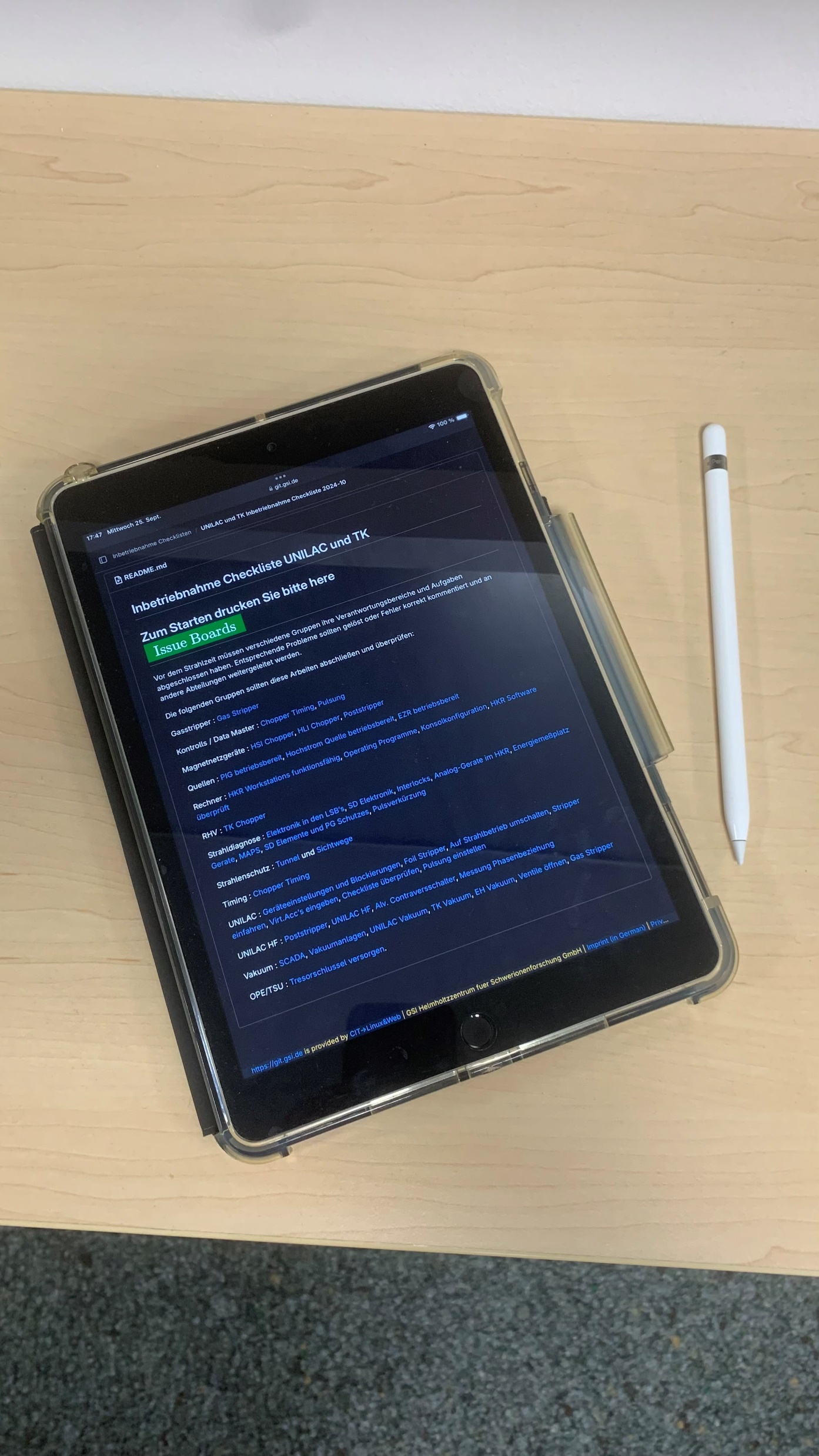 Zugriff auf die Checkliste
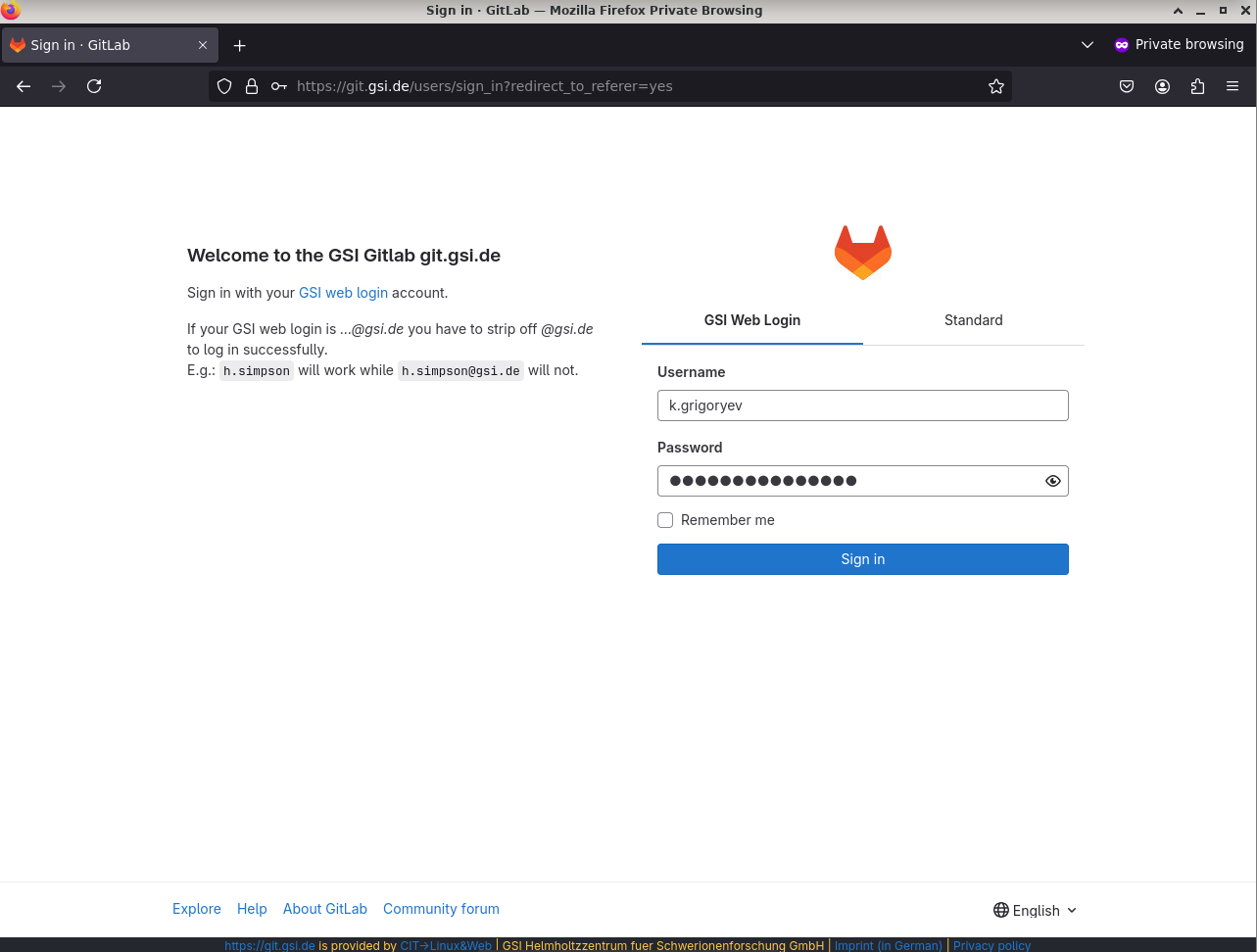 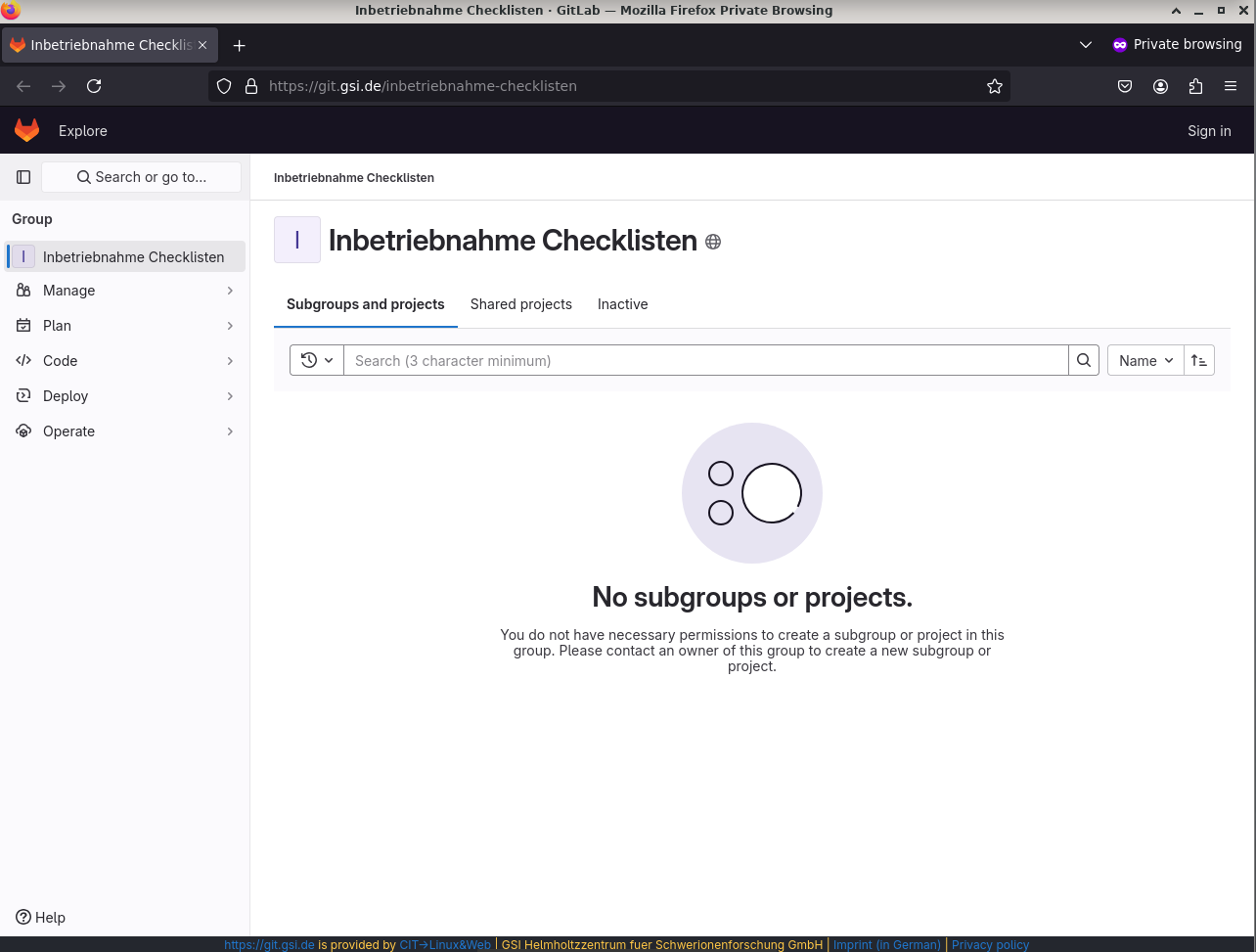 GIT.GSI.DE
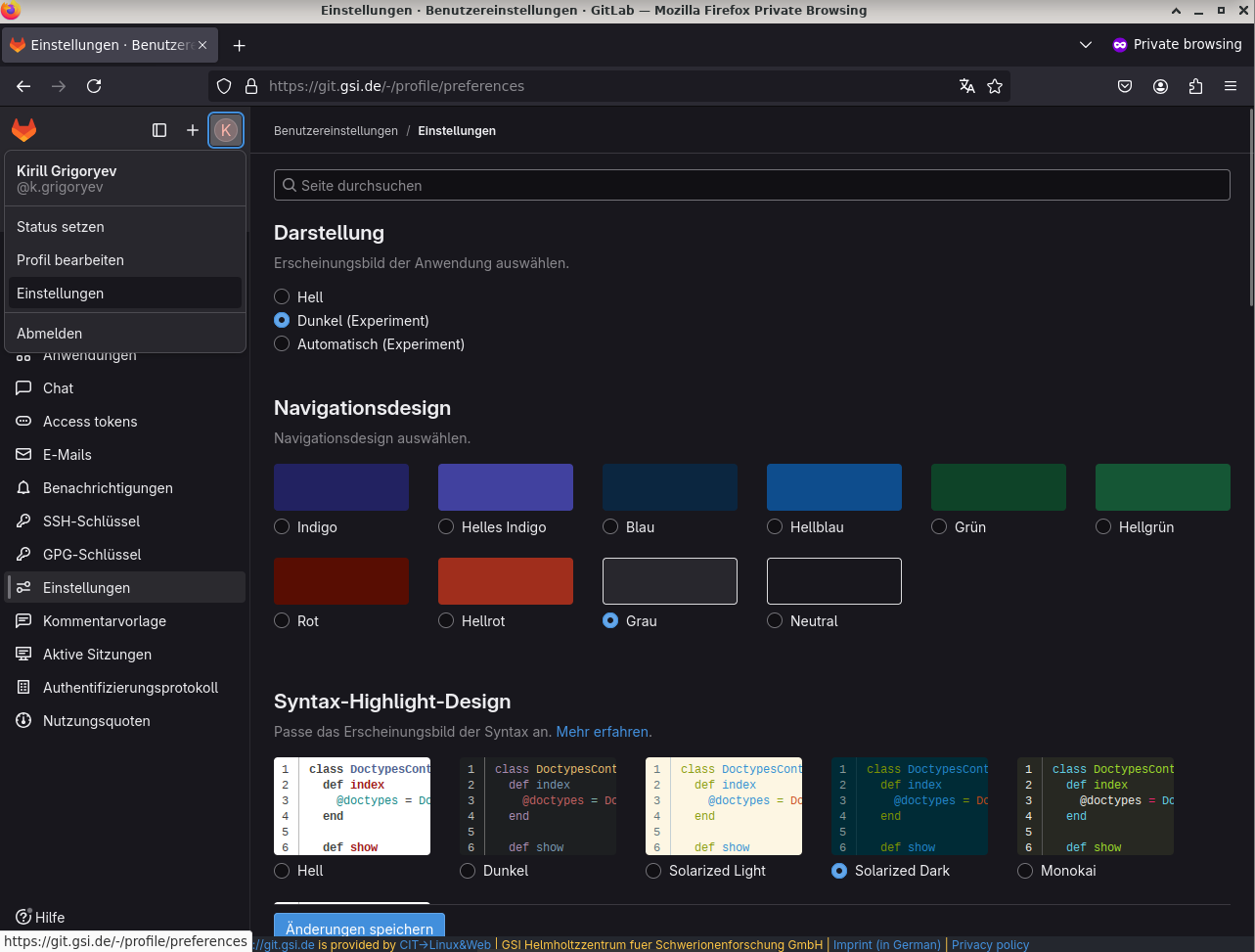 GIT Projekt
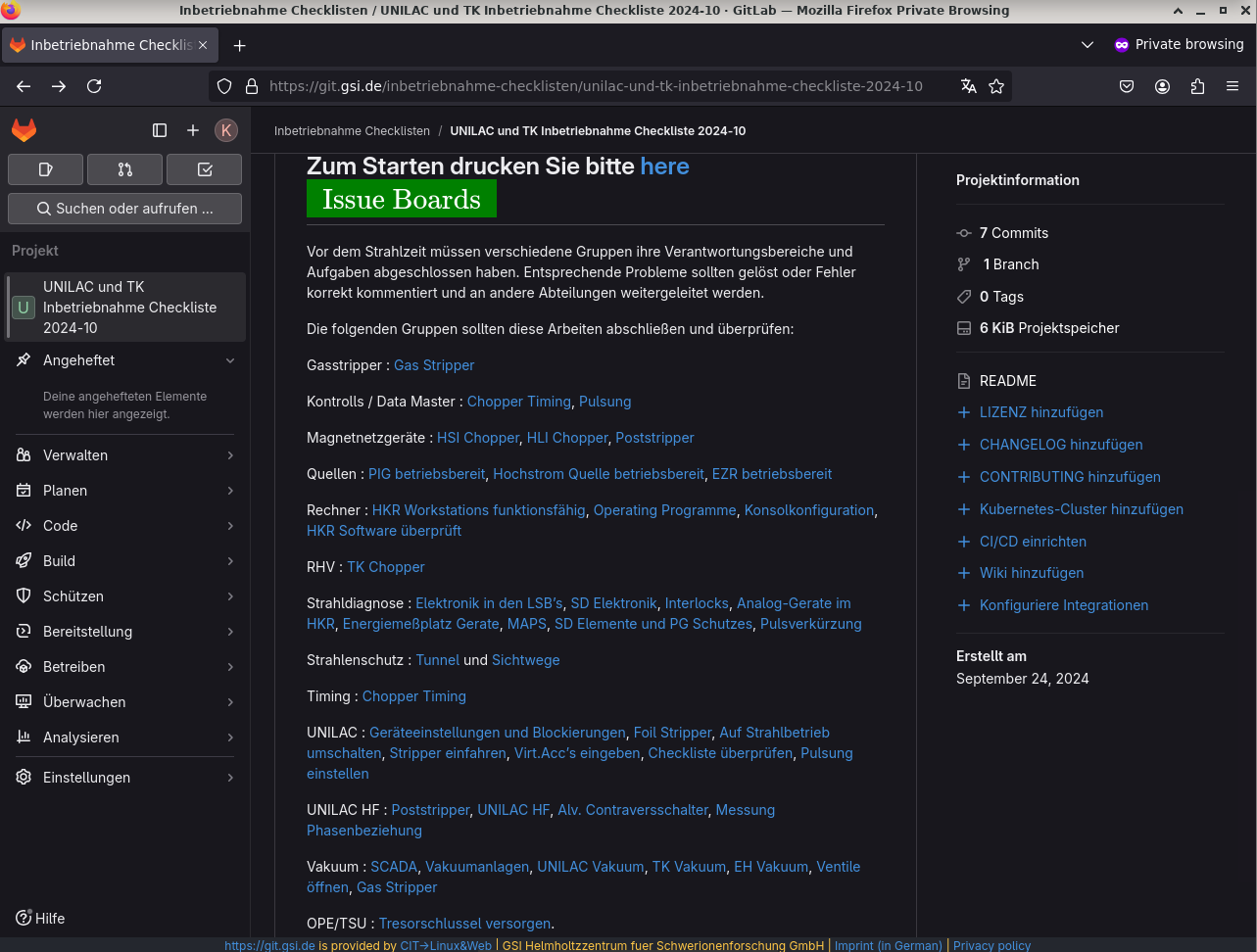 GIT Ticketübersichten / KanBan / Issue Board
GIT Ticketbearbeitung
Ticket Bearbeitung auf iPad
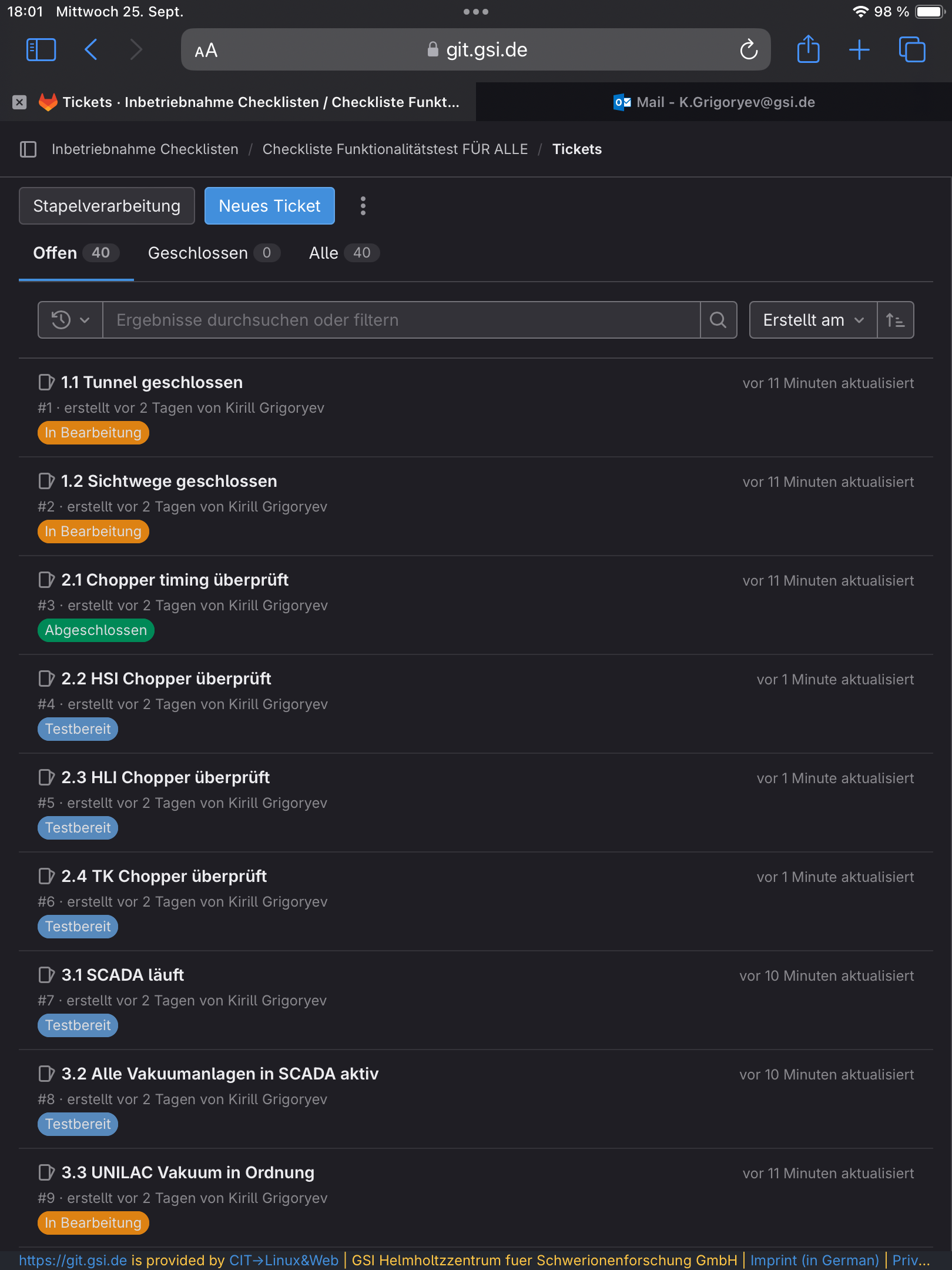 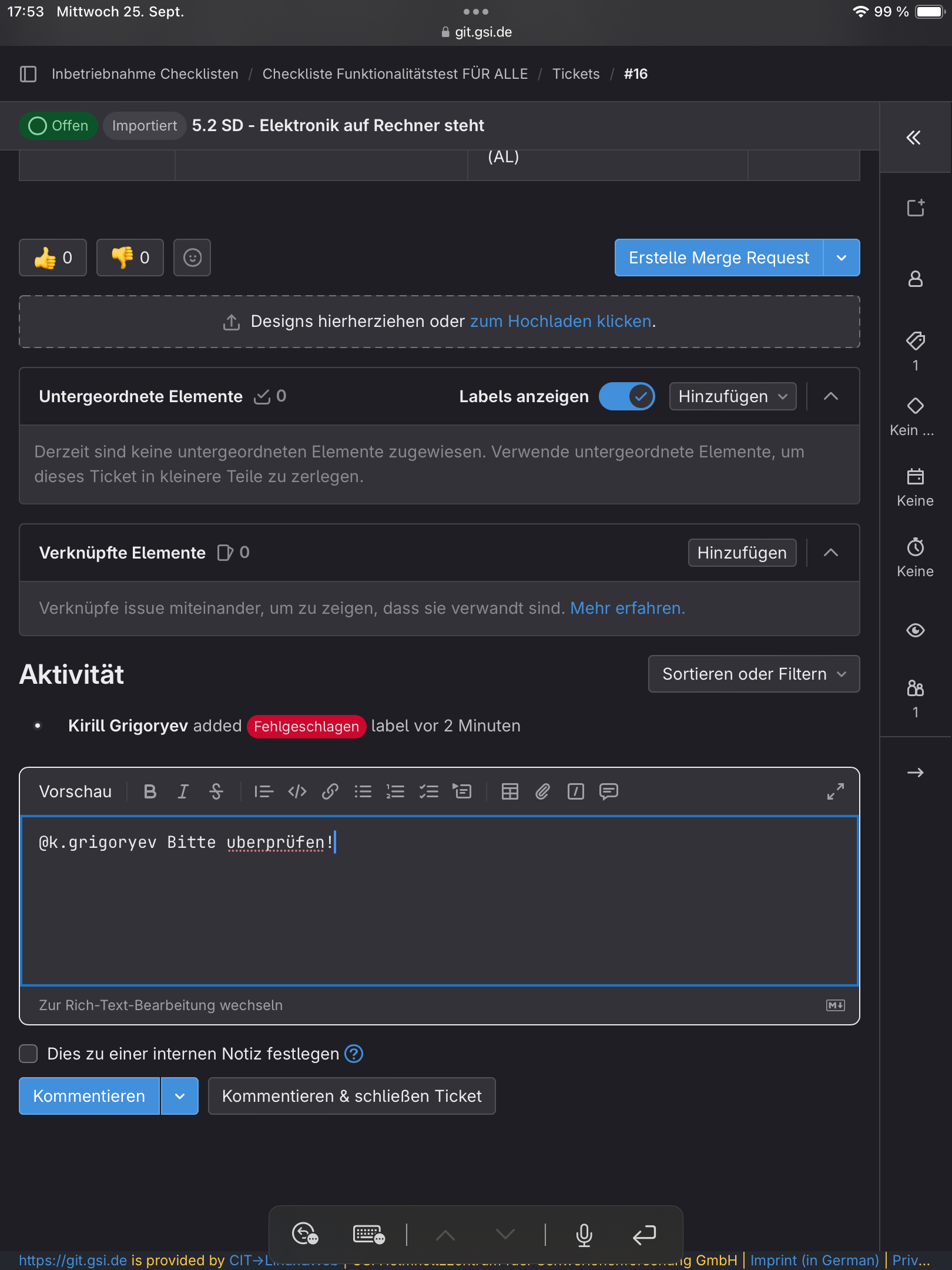 Projekt online
GIT		git.gsi.de
		   >  Inbetriebnahme Checklisten
		      >	Checkliste Funktionalitätstest FÜR ALLE 

Herbst UNILAC Inbetriebnahme
	UNILAC und TK Inbetriebnahme Checkliste 2024-10 

Neue liste für Januar 2025